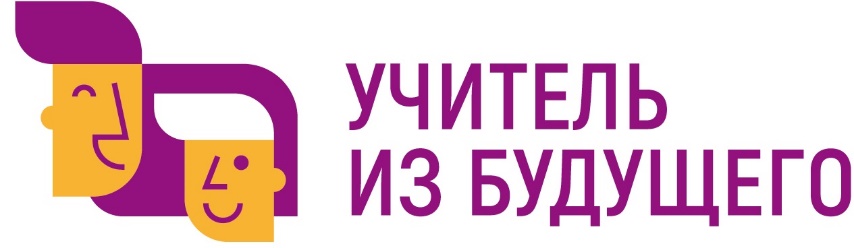 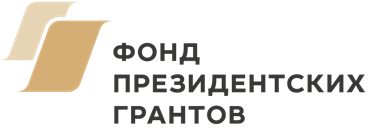 Психолого-педагогический класс с историко-проектной направленностью
Предметная область: История
Название команды: Колобки
ОрганизаторАНО ДПО «Межрегиональный центр 
инновационных технологий в образовании»
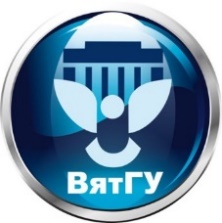 Ключевой партнерФГБОУ ВО «Вятский государственный университет»
Педагогический институт
Команда проекта
Капитан: Кутявин Александр Сергеевич  
Участники: Балтина Виктория Леонидовна, Братухин Иван Николаевич, Новикова Диана Владимировна, Кулёмин Никита Алексеевич
студенты ФГБОУ ВО «Глазовский государственный педагогический институт», г. Глазов
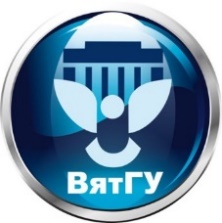 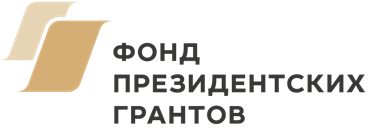 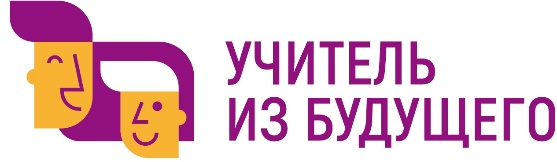 Проблема, которую должен решать проект
Отсутствие осознанного выбора профессии и профиля внутри неё среди абитуриентов педагогических ВУЗов, что приводит к отсеву среди студентов, а также нехватке педагогических кадров при стабильном количестве выпускников.
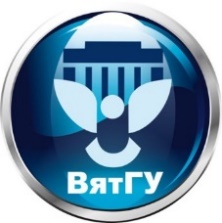 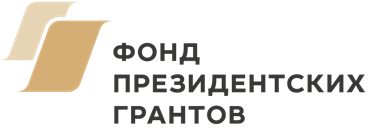 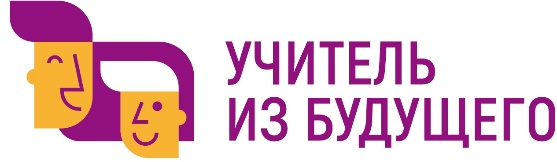 Цель проекта
Разработать и апробировать систему психолого-педагогического сопровождения школьников, в том числе с использованием дистанционных технологий, для выявления их педагогической направленности в области историко-проектной деятельности.
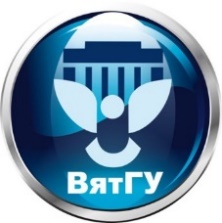 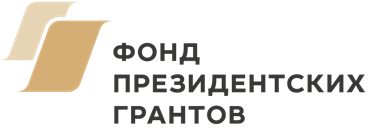 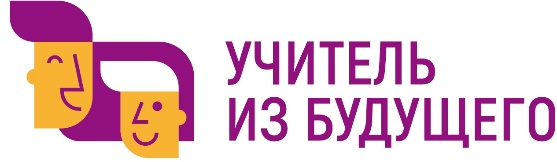 Продукт
Программа психолого-педагогического сопровождения школьников в процессе профессионального самоопределения на специальности педагогической направленности (в рамках предпрофильной и профильной подготовки), апробированная на психолого-педагогическом классе при ГГПИ (кафедра истории и СГД).
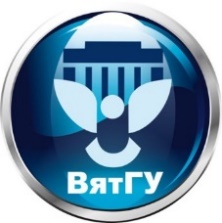 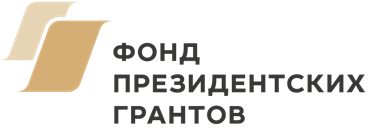 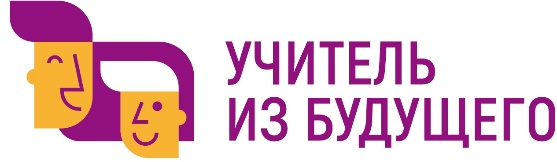